Figure 4. The results for the voxelwise analysis comparing essential tremor and Parkinson's disease patients are shown ...
Cereb Cortex, Volume 25, Issue 11, November 2015, Pages 4191–4202, https://doi.org/10.1093/cercor/bhu142
The content of this slide may be subject to copyright: please see the slide notes for details.
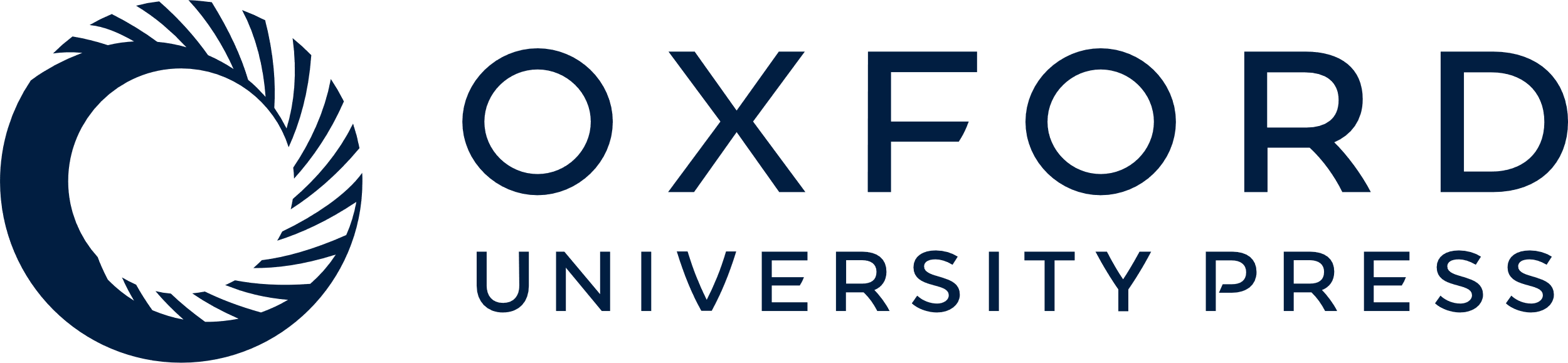 [Speaker Notes: Figure 4. The results for the voxelwise analysis comparing essential tremor and Parkinson's disease patients are shown in 4 slices of the cortex and subcortex. All voxels with differences between groups showed higher BOLD signal for essential tremor patients compared with Parkinson's disease patients.


Unless provided in the caption above, the following copyright applies to the content of this slide: Published by Oxford University Press 2014. This work is written by (a) US Government employee(s) and is in the public domain in the US]